How to build your pitch deck
Last updated: March 2020
Confidential - Do Not Distribute
1
Overview
Pitch Deck Do’s & Don’ts
Templated slides
Resources
Confidential - Do Not Distribute
2
Pitch Deck Do’s
-Do brainstorm your story in Word first 
-Do try and include only 10-14 slides
-Do aim to present it in 20 minutes
-Do use 34 pt font
-Do include a one sentence summary at the top of each slide slide
-Do create a ‘read me’ version with detail and a ‘listen to me’ version with more visuals and less text
-Do research your investor ahead of time
Make it legible. 
Make it simple. 
Make it obvious.
Confidential - Do Not Distribute
3
Pitch Deck Dont’s
-Don’t exceed 25 words per slide
-Don’t use acronyms
-Don’t downplay your competitors
-Don’t use animations or transitions
-Don’t use photos without captions or titles
-Don’t use excessive explanations or caveats
-Don’t use excessive branding per slide
Make it legible. 
Make it simple. 
Make it obvious.
Investors invest in teams not slides.
Confidential - Do Not Distribute
4
[Speaker Notes: https://blog.ycombinator.com/how-to-design-a-better-pitch-deck/]
Templated Slides
Confidential - Do Not Distribute
5
Logo
Make it legible. 
Make it simple. 
Make it obvious.
Company Name
Investors invest in teams not slides.
Define company in single declarative sentence.
Confidential - Do Not Distribute
6
[Speaker Notes: https://pitchdeckcoach.com/pitch-deck-template#what]
Bold statement about the problem you are solving
Lorem ipsum
Lorem ipsum
Insert graph or figure to demonstrate the gravity of the problem
Confidential - Do Not Distribute
7
[Speaker Notes: What is the big, urgent problem? What storytelling examples can you give? 
Make it clear and to the point. This is your chance to connect with the investor and get them to relate to what you are trying to accomplish.]
Bold statement about why you are the solution
Lorem ipsum
Lorem ipsum
Confidential - Do Not Distribute
8
[Speaker Notes: -How are you solving the problem? What is your vision and strategy? How are you making the customer’s life better? 
-Provide use cases
-This should focus on ONE solution and it should come across as clear and concise. 
-Don’t reference that you’re the only one doing this.]
Answer the ‘Why Now’ question here
Lorem ipsum
Lorem ipsum
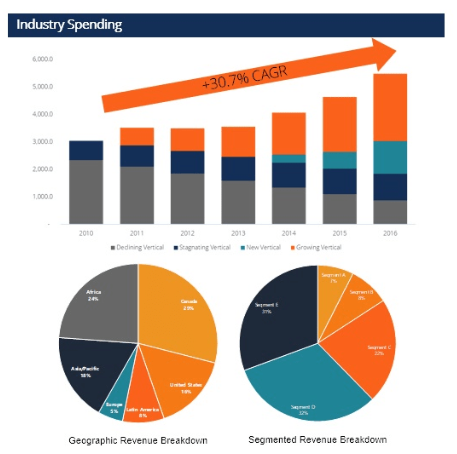 Confidential - Do Not Distribute
9
[Speaker Notes: -Set-up the historical evolution of your category
-Define recent trends that make your solution possible
-It’s important to highlight growth trends in the market so as not to assume the market has already hit its peak.]
The market size for this solution is…
Lorem ipsum
Lorem ipsum
$1B
$2B
$3B
Confidential - Do Not Distribute
10
[Speaker Notes: -How big is this space? What is your potential share of the market? 
-Market size is CRITICAL to determine the potential returns for the investor down the line. 
-Calculate the TAM (top down), SAM (bottom up) and SOM]
We outperform the competitors in this space
Confidential - Do Not Distribute
11
[Speaker Notes: -There are always competitors and if not, you haven’t done your research
-Clearly differentiate yourself from the rest
-Crunchbase or Pitchbook is a good place to research your competitors (Factor[e] can help with this!)]
Our product is in this stage and ready to..
Impressive product picture
Don’t forget a photo caption
Step Two
Step Four
Lorem ipsum dolor sit amet, lacus nulla ac netus nibh aliquet, porttitor ligula justo libero
Lorem ipsum dolor sit amet, lacus nulla ac netus nibh aliquet, porttitor ligula justo libero
Step One
Step Three
Step Five
Lorem ipsum dolor sit amet, lacus nulla ac netus nibh aliquet, porttitor ligula justo libero
Lorem ipsum dolor sit amet, lacus nulla ac netus nibh aliquet, porttitor ligula justo libero
Lorem ipsum dolor sit amet, lacus nulla ac netus nibh aliquet, porttitor ligula justo libero
Confidential - Do Not Distribute
12
[Speaker Notes: -Product line-up (form factor, functionality features, architecture, intellectual property)
-Development roadmap]
We are gaining traction in the ### markets
Notes

Notes
Confidential - Do Not Distribute
13
[Speaker Notes: -It’s best to focus on one or just a few main metrics
-Arguably one of the most important slides because it shows validation]
Our recurring monthly revenue is ## from our primary customer base xx (business model)
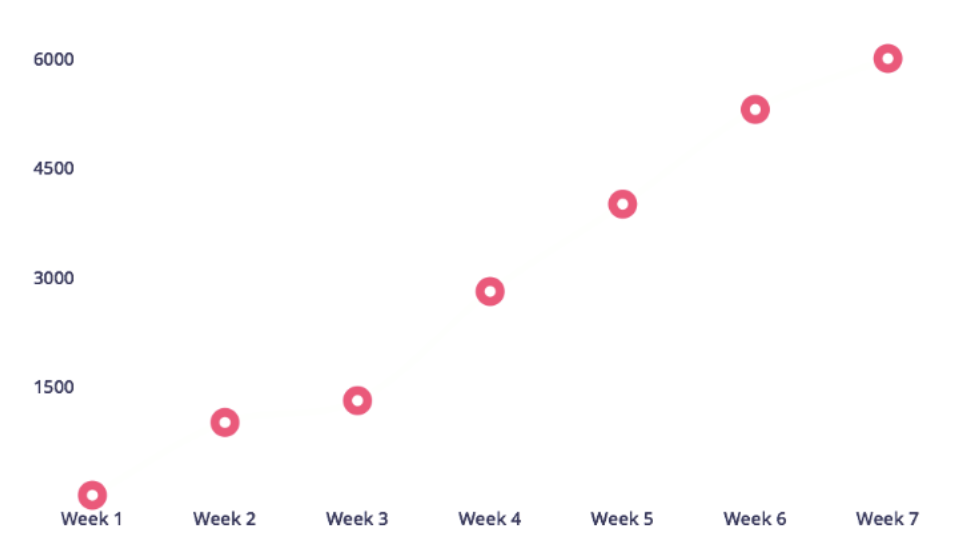 Confidential - Do Not Distribute
14
[Speaker Notes: -How do you make money? 
-What is your pricing strategy? 
-Margins?
-Average account size and/or lifetime value
-Sales & distribution model
-Customer/pipeline list]
Our team has deep market experience in xx and a proven ability to execute
Confidential - Do Not Distribute
15
[Speaker Notes: -One of the most important slides because the team is the number one thing investors are evaluating
-Include just the key employees
-Bullet point bios
-Can include a separate slide for valuable advisors]
We’re on track to be profitable in Q4 2020 with our solid financial foundation
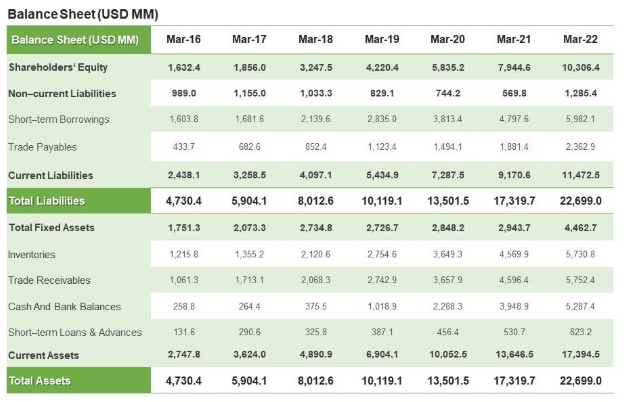 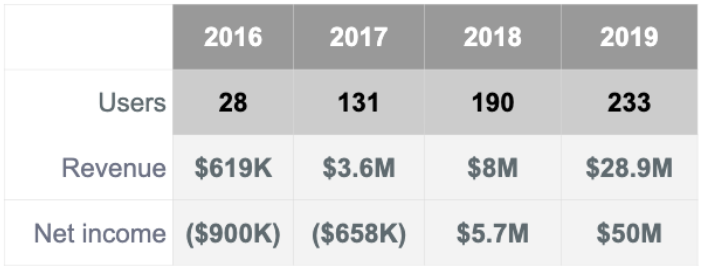 Confidential - Do Not Distribute
16
[Speaker Notes: -Investors spend over 23% of the review time on this slide
-Accounting overview; are you profitable? 
-Clearly describe your numbers
-Include a summary on this deck but be prepared with a detailed overview in excel 
-P&L; Balance Sheet; Cash flow; Cap table]
We’re raising X to achieve our next critical milestones
-Lorem ipsum
-3 pilots in Kenya
Note: 900k
Current Raise
Grant: 200k
2017
Debt: 750k
May 2016
4.5 M USD
2018
Use of funds
-Lorem ipsum
Confidential - Do Not Distribute
17
[Speaker Notes: -Funding roadmap 
-What have you accomplished with your funding to date?
-How much are you seeking and what will that capital allow you to achieve?]
Ask: $$$ to achieve x, y, z
Problem
Solution
Traction
Business Model
Team
Use of Funds
Confidential - Do Not Distribute
18
[Speaker Notes: -Final slide should be a summary of slide highlights]
19
[Speaker Notes: Tip: Go to View >> Slide Master to edit this slide]
Need to improve your pitching skills?
Factor[e] has partnered with a professional pitch coach who offers 1-hour coaching sessions (free for our portfolio companies)
Present your pitch and receive feedback on how to improve your design and delivery
Video sessions available
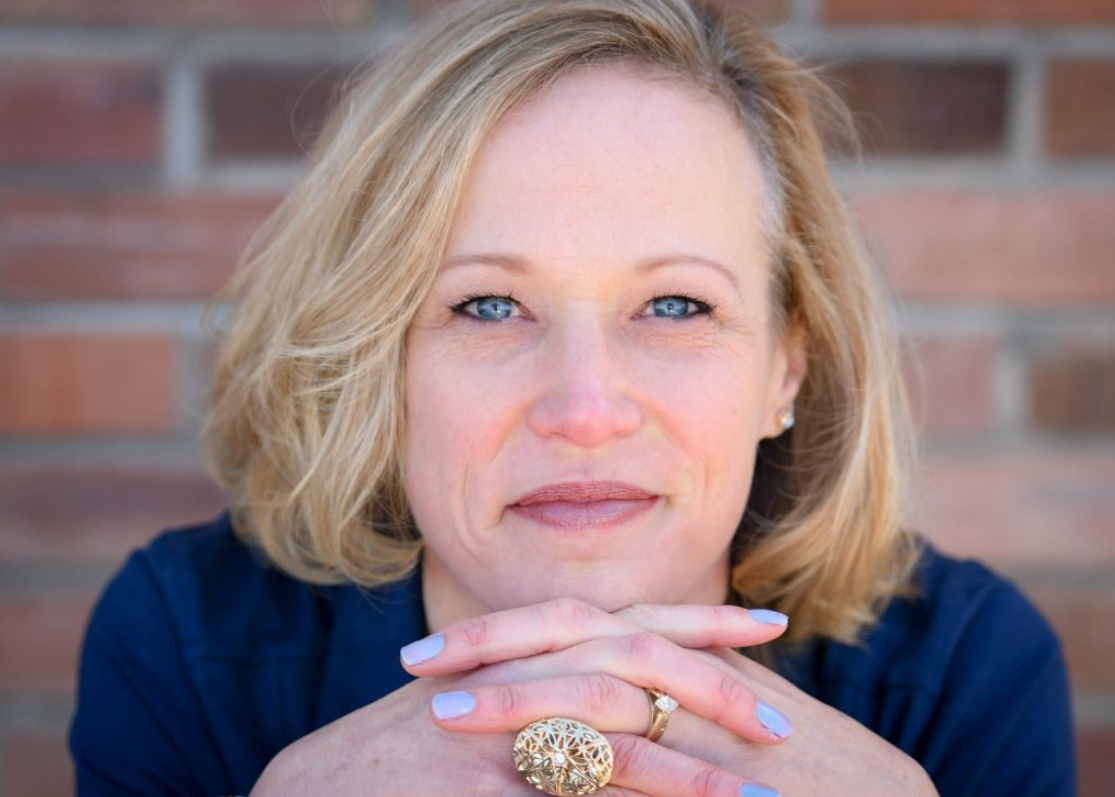 Cindy Skalicky
On Point Communications
Confidential - Do Not Distribute
20
BACKUP SLIDES
Confidential - Do Not Distribute
21
[Speaker Notes: Sources: 
Storytelling techniques - https://medium.dave-bailey.com/12-storytelling-techniques-to-supercharge-your-pitch-ddc14f34b17a
YC Pitch Deck tips - https://blog.ycombinator.com/how-to-design-a-better-pitch-deck/
Alejandro Cremades Pitch Deck tips - https://alejandrocremades.com/slides-you-need-in-your-pitch-deck/
Pitch Deck Template - https://docs.google.com/presentation/d/1NdEi4uqLq1m3mOIatGaGpe7GM3ip2sJ9I_9ZNVad-V0/edit#slide=id.p20
YC deck template - https://docs.google.com/presentation/d/17nFIwCyf2Kz-Ao5HGnmvNZ74L8eSKA2C2Qdaoe-47OM/edit?ts=5aa2fa27#slide=id.g3487a9cbaa_0_49]
Confidential - Do Not Distribute
22
Confidential - Do Not Distribute
23
Confidential - Do Not Distribute
24
Confidential - Do Not Distribute
25
Confidential - Do Not Distribute
26
Confidential - Do Not Distribute
27
Table Slide
Short to Medium subtitle.
Confidential - Do Not Distribute
28
Competition Slide
Short to Medium subtitle.
Confidential - Do Not Distribute
29
Competitor Comparison
Subtitle here
Confidential - Do Not Distribute
30
Landscape Infographic Ex.
Subtitle for infographic or text leading to infographic.
Step Two
Step Four
Lorem ipsum dolor sit amet, lacus nulla ac netus nibh aliquet, porttitor ligula justo libero
Lorem ipsum dolor sit amet, lacus nulla ac netus nibh aliquet, porttitor ligula justo libero
Step One
Step Three
Step Five
Lorem ipsum dolor sit amet, lacus nulla ac netus nibh aliquet, porttitor ligula justo libero
Lorem ipsum dolor sit amet, lacus nulla ac netus nibh aliquet, porttitor ligula justo libero
Lorem ipsum dolor sit amet, lacus nulla ac netus nibh aliquet, porttitor ligula justo libero
Confidential - Do Not Distribute
31
Portrait Infographic Ex.
Short to medium subtitle.
Step Three
Lorem ipsum dolor sit amet, lacus nulla ac netus nibh aliquet, porttitor ligula justo libero
Frontier markets are uniquely-positioned to be rapid adopters of sustainable, electric mobility. East Africa’s 3M motorcycles combine to take a roundtrip journey to the sun each day. Along with minibuses, these two-wheelers are the back-bone of mass mobility on the continent  (and in much of the developing world).

Starting in Kigali, Ampersand sells such a bike at a competitive price to motorcycle taxi drivers, a uniform, discoverable, high-mileage customer base. Ampersand supports these drivers with a network of charging stations and battery swap depots, earning recurring revenue in the process. Meanwhile, the fuel savings enable taxis to more than double their take home in certain cases.
Step Two
Lorem ipsum dolor sit amet, lacus nulla ac netus nibh aliquet, porttitor ligula justo libero
Step One
Lorem ipsum dolor sit amet, lacus nulla ac netus nibh aliquet, porttitor ligula justo libero
Confidential - Do Not Distribute
32
Ex. Graphic - Other
Short to medium subtitle for graphic.
Step One
Lorem ipsum dolor sit amet, lacus nulla ac netus nibh aliquet, porttitor ligula justo libero
Frontier markets are uniquely-positioned to be rapid adopters of sustainable, electric mobility. East Africa’s 3M motorcycles combine to take a roundtrip journey to the sun each day.
Step One
Lorem ipsum dolor sit amet, lacus nulla ac netus nibh aliquet, porttitor ligula justo libero
40%
Step One
Lorem ipsum dolor sit amet, lacus nulla ac netus nibh aliquet, porttitor ligula justo libero
30%
Step One
Lorem ipsum dolor sit amet, lacus nulla ac netus nibh aliquet, porttitor ligula justo libero
20%
10%
Confidential - Do Not Distribute
33
Title
Add Title Here
Add Title Here
Perspiciati unde omnis iste elit voluptatem fringilla.
Perspiciati unde omnis iste elit voluptatem fringilla.
$21M
$21M
Add Title Here
Add Title Here
TOPIC TWO
TOPIC ONE
$21M
$21M
Perspiciati unde omnis iste elit voluptatem fringilla.
Perspiciati unde omnis iste elit voluptatem fringilla.
Add Title Here
Add Title Here
$21M
$21M
Perspiciati unde omnis iste elit voluptatem fringilla.
Perspiciati unde omnis iste elit voluptatem fringilla.
Confidential - Do Not Distribute
34
Interactive Map
Individual Countries Can Be Edited!
Frontier markets are uniquely-positioned to be rapid adopters of sustainable, electric mobility. East Africa’s 3M motorcycles combine to take a roundtrip journey to the sun each day. Along with minibuses, these two-wheelers are the back-bone of mass mobility on the continent  (and in much of the developing world).
Confidential - Do Not Distribute
35
India Map Example
Short to medium subtitle for map.
15
%
Frontier markets are uniquely-positioned to be rapid adopters of sustainable, electric mobility. East Africa’s 3M motorcycles combine to take a roundtrip journey to the sun each day. Along with minibuses, these two-wheelers are the back-bone of mass mobility on the continent  (and in much of the developing world).
Statistic Callout
City Callout
Lorem ipsum dolor sit amet, lacus nulla ac netus nibh aliquet, porttitor ligula justo libero
Confidential - Do Not Distribute
36
MAP AND ICONS
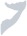 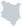 Content creation tips and tricks
39
[Speaker Notes: This is very helpful, please keep it.]
Confidential - Do Not Distribute
40
Confidential - Do Not Distribute
41
42
43